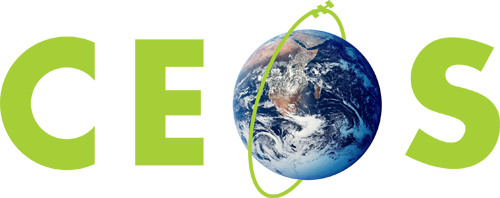 Committee on Earth Observation Satellites
Meeting  Strategy
South African National Space Agency
WGCapD-5 Agenda Item 3
Working Group on
Capacity Building & Data Democracy
Hampton, Virginia, USA
March 29th – April 1st, 2016
WGCapD-5 
Meeting Strategy
To provide a clear direction on where we want the group to go,  affirm  our 3 Year Strategy Plan and endorse our  commitment to the  3 Year Work plan
Expected Major Outcomes
Setting dates for the two SAR training workshops
Course outline for the SAR training workshops
Establish a  consensus on on-line training approaches eg  webinars and others
Revisit on going activities eg  Practical EO education targetting  major conferences, GeoCab Portal  etc
Clarify   how CapD supports CEOS VCs and other Working Groups
Discussion on Capacity Building best Practises
Clarify and agree on how to support AfriGEOSS and AmeriGEOSS
 Plan/Discuss   how to resource all these activities
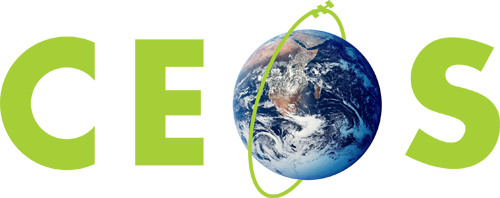 Committee on Earth Observation Satellites
WGCapD 3 Year Strategic Plan
South African National Space Agency
WGCapD-5 Agenda Item 4, 5 and 6
Working Group on
Capacity Building & Data Democracy
Hampton, Virginia, USA
March 29th – April 1st, 2016
WGCapD-5 
Hampton, Virginia, USAMarch 29th – April 1st, 2016
Presentation Outline

CEOS Mission
WGCapD Objectives
Chair Initiatives (CEOS CEO, Chair, SIT and WG & VCs)
WGCapD 3 Year Plan Origin and Objectives
WGCapD  3 Year Plan Details
Conclusion
CEOS Mission
Mission:

CEOS ensures international coordination of civil space-based Earth observation programs and promotes exchange of data to optimize societal benefit and inform decision making for securing a prosperous and sustainable future for humankind.

CEOS Priorities (Relevant  to WGCapD)

CEOS Agencies affirmed their intention to continue to enhance their cooperation to respond effectively to Earth observation users’ needs by achieving integration across the full range of Earth observations, by closing important observational gaps, and by promoting the sharing of CEOS Agency data, and improving access to and use of such data.
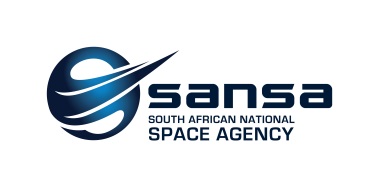 CEOS Expected Outcomes 2016
Climate Monitoring, Research, and Services
Carbon Observations, Including Forested Regions
Observations for Agriculture
Observations for Disasters
Observations for Water
Capacity Building, Data Access, Availability and Quality
Advancement of the CEOS Virtual Constellations
Support to Other Key Stakeholder Initiatives
Outreach to Key Stakeholders
Organizational Issues
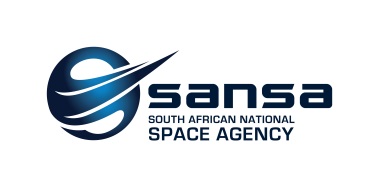 WGCapD Mission Statement
The WGCapD will build upon the CEOS Data Democracy Initiative in an effort to increase the capacity of institutions in less developed countries for effective use of Earth Observation data for the benefit of society and to achieve sustainable development. 

The WGCapD will support  CEOS efforts toward providing wider and easier access to Earth Observation data, increasing the sharing of software tools  eg  open source software and open systems interface, increasing data dissemination capabilities, transferring relevant technologies to end users, and providing intensive capacity building, education, and training.
WGCapD Chairs Initiatives (204-2016)
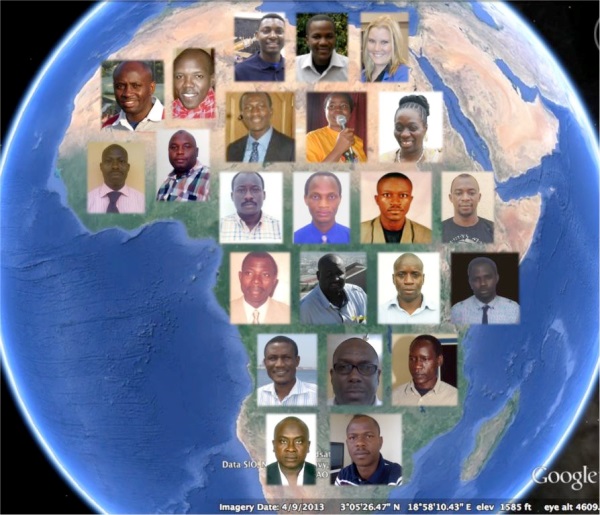 INPE (2013-2014): E-Learning  education for learners
USGS (2014-15): SRTM Workshops
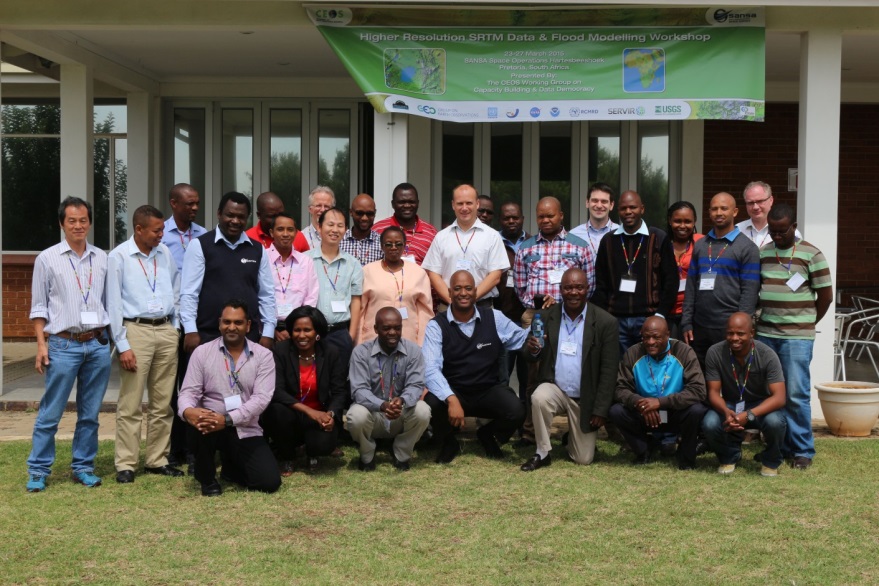 Success depends on 
Cooperation in  CEOS,  agencies   in  WGCapD  and financial support  from GEO, UNOOSA and SWF
SANSA (2015-16): SAR Training in Developed Countries
WGCapD   2014-15  Summary of Activitiess
CB-2,4, 5, 7, 9:
Included in 2016 Plan
WGCapD  3 Year Strategic Plan: Origin and Objectives
Originated in 2015 at the 4th Annual Meeting in Pretoria
Agreed on the following 4 objectives:
Increase access to data, products, and tools and ability to use them through targeted training workshops;
Build awareness of new mission datasets, and how to use them within the context of existing datasets; 
Support CEOS WGs and VCs on their own capacity building initiatives.  (vs CapD doing it for them  
Improving communications and coordination between Agency and WG/VC/CapD capacity building and education activities as well as related international activities such as -GEOCAB Portal and 
Work with  international stakeholders such as UNOOSA and other UN agencies to support needs in emerging space agencies or other—including user needs
WGCapD  3 Year  Plan: Details
WGCapD  3 Year Plan: Details (Cont.)
[
WGCapD  3 Year Plan: Details (Cont.)
WGCapD  3 Year Plan: Details (Cont.)
Conclusion
Affirm our commitment to the three year plan
Suggest some minor changes 
Affirm dates and resources
Thank you

Jane Olwoch (SANSA)  Chair  
 Senthil Kumar (ISRO)
Vice Chair